Презентация воспитателя МАДОУ д/с № 80 Ивановой Ирины Анатольевны
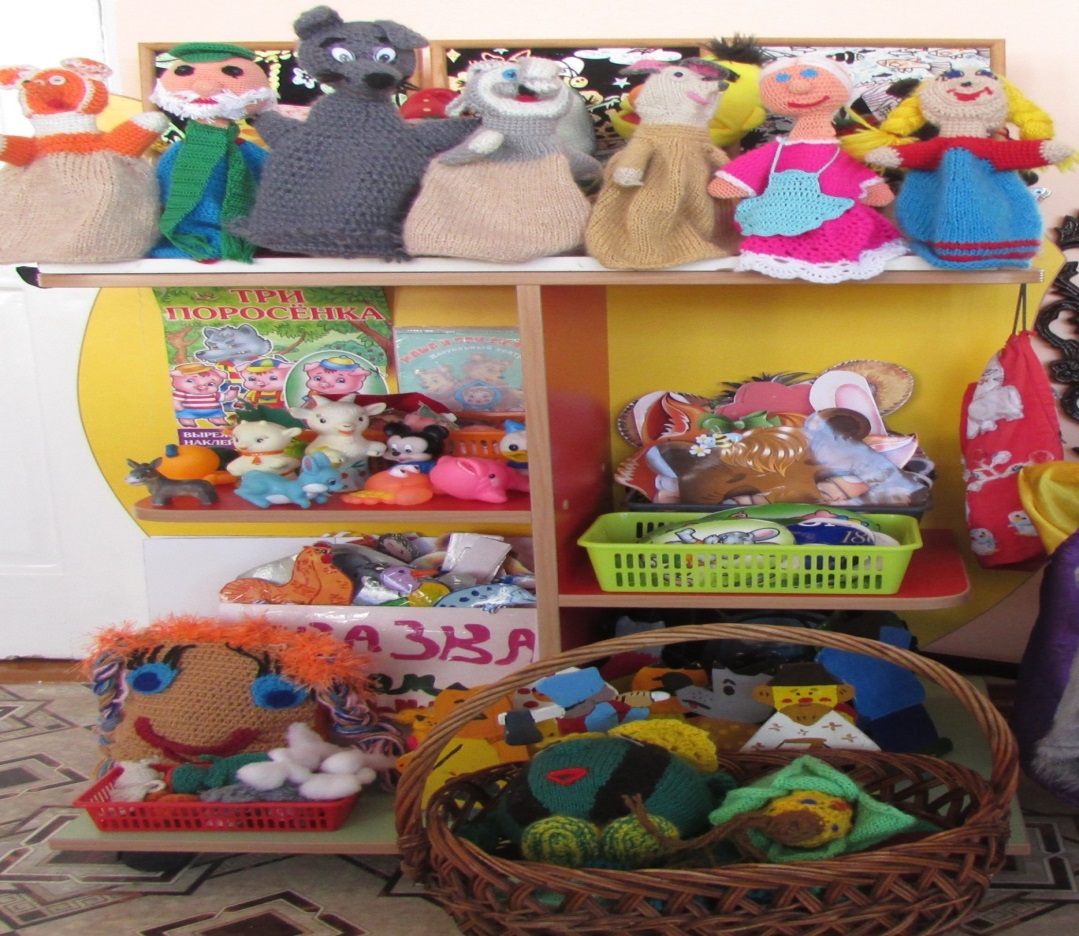 Презентация на тему: «Театрализованная деятельность 
во 2 младшей группе»
2016 год
Обоснование выбора темы
	Знакомство детей с различными видами театра необходимо начинать в 1 младшей группе. Я  заметила, что встреча с театральной куклой, особенно в адаптационный период, помогает малышам расслабиться, снять напряжение, создает радостную атмосферу, воспитывает доброту. Разыгрывая перед детьми небольшие спектакли, изменяя голос и интонацию в соответствии с изображаемым героем, позволило мне в наблюдениях отметить, что малыши, играя с мелкими игрушками, могут разыгрывать хорошо знакомые им русские народные сказки («Курочка Ряба», «Колобок», «Репка» и др.). Поэтому решила показывать маленькие спектакли, приглашая желающих детей в них играть. 	С ранних лет каждый малыш стремится проявить творчество, и поэтому важно создать в детском коллективе атмосферу свободного выражения чувств и мыслей, важно поощрять желание ребенка быть непохожим на других, важно разбудить его фантазию и попытаться максимально реализовать его способности. Театрализованные игры помогают детям закрепить коммуникативные навыки, развить внимание, речь, память, творческое воображение. Очень важно с раннего возраста показывать детям примеры дружбы, правдивости, отзывчивости, находчивости, храбрости.	Привычку к выразительной публичной речи можно воспитать в человеке только путём привлечения его с малолетства к выступлениям перед аудиторией. Такие игры помогают преодолевать робость, неуверенность в себе застенчивость.
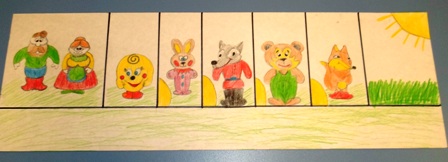 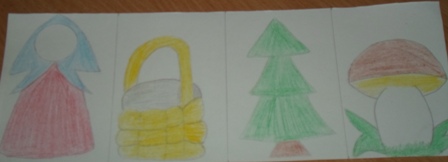 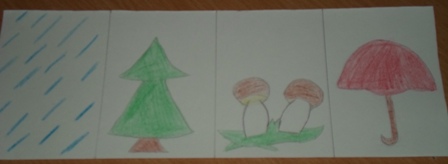 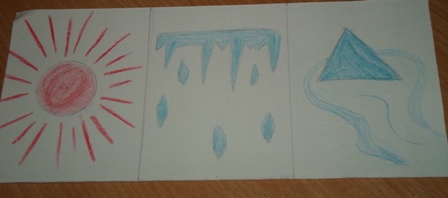 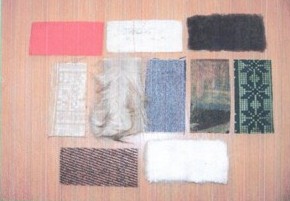 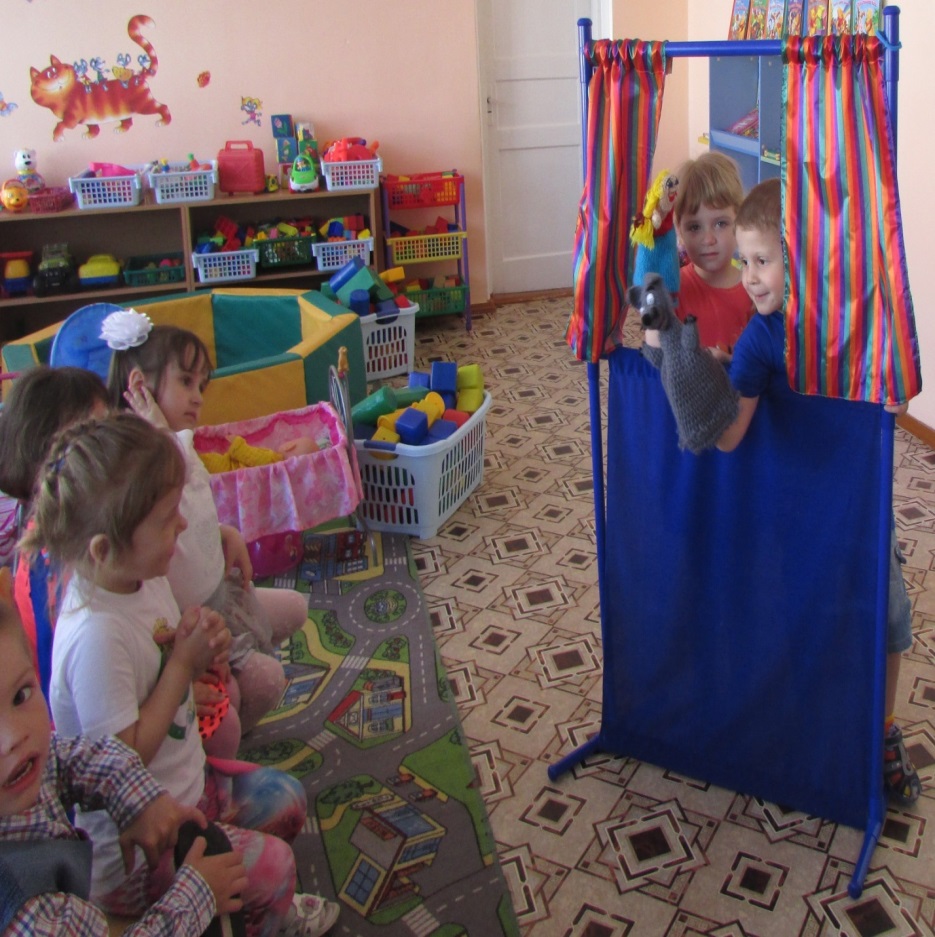 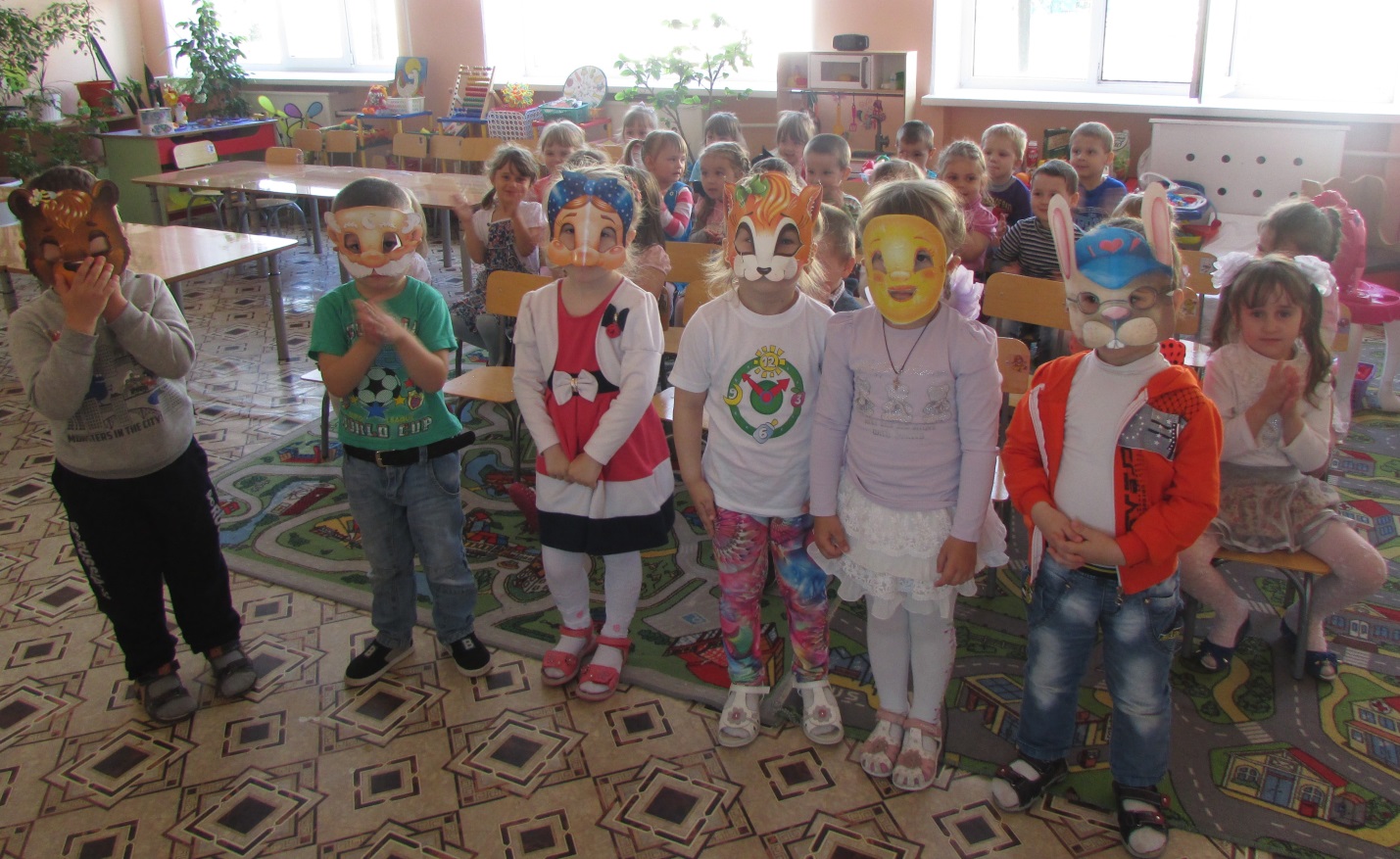 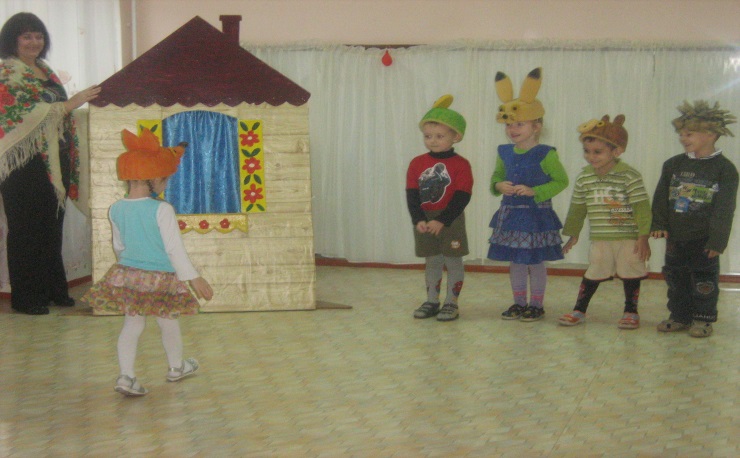 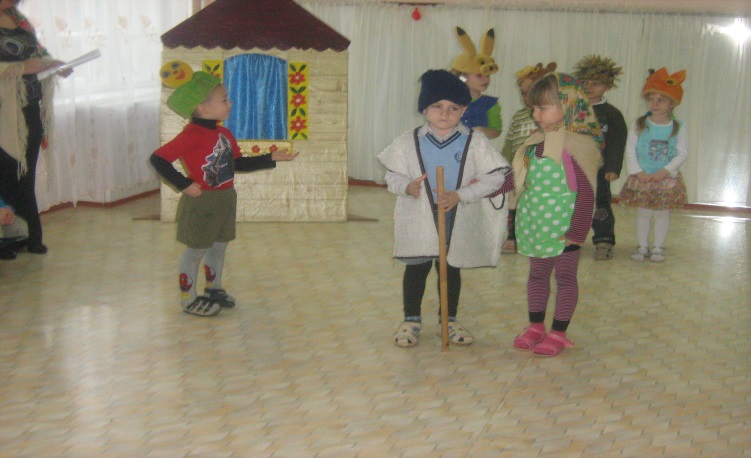 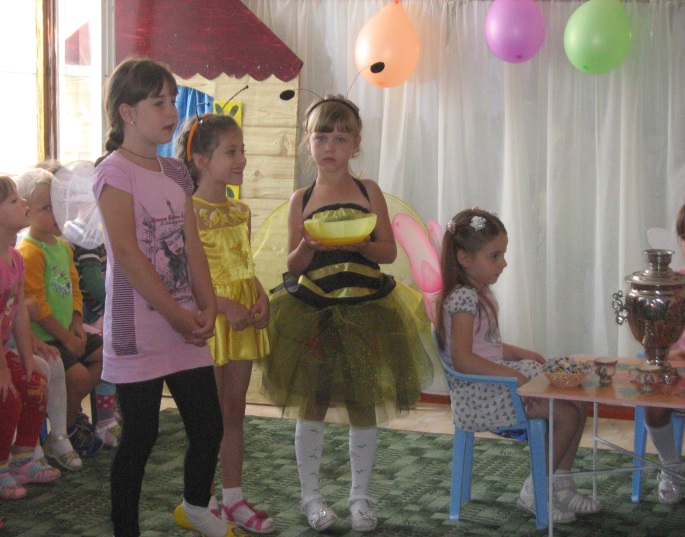 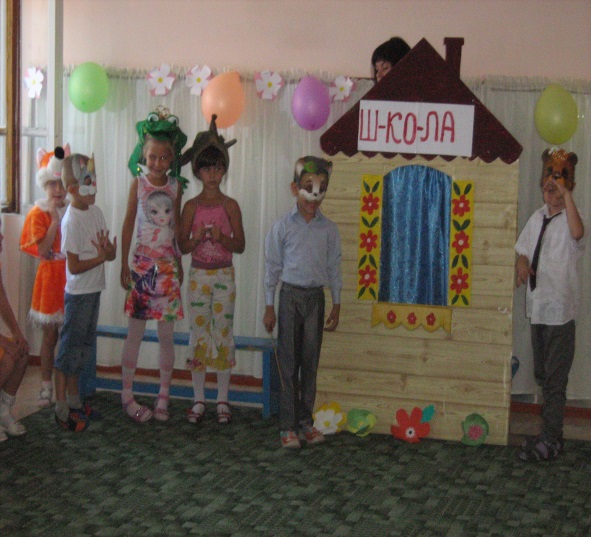 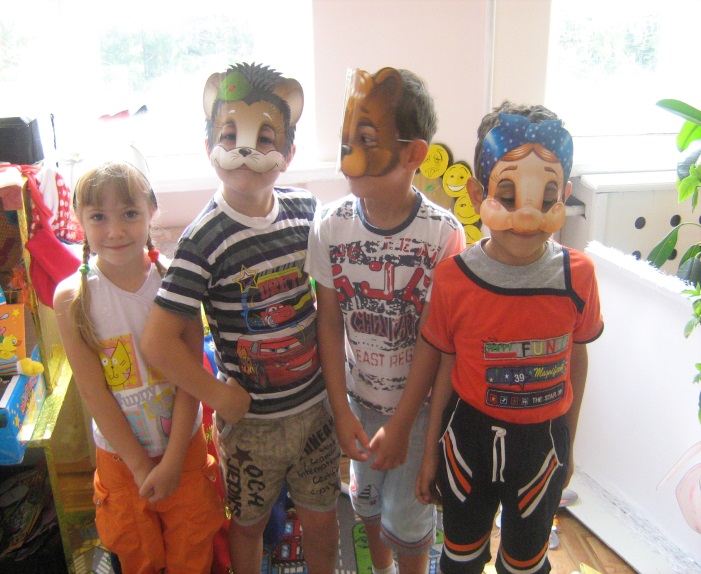 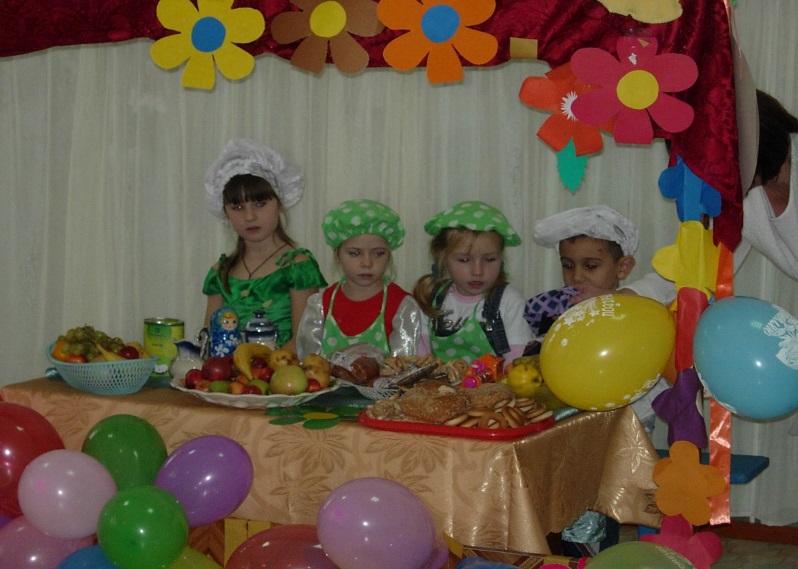 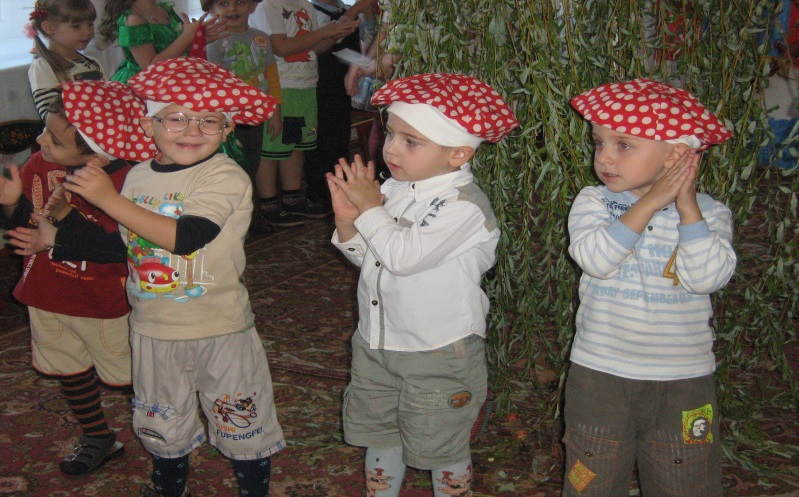 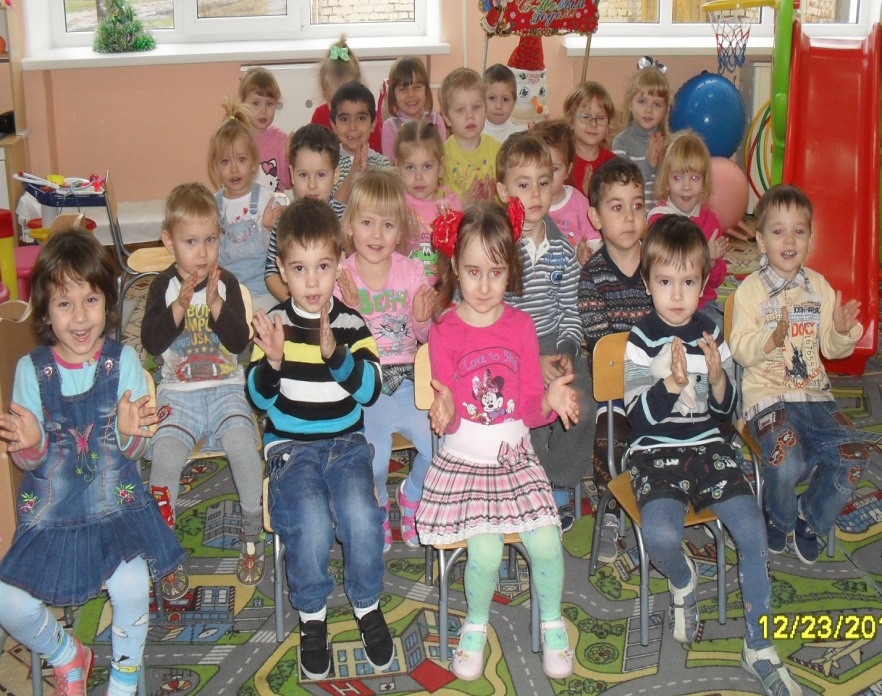 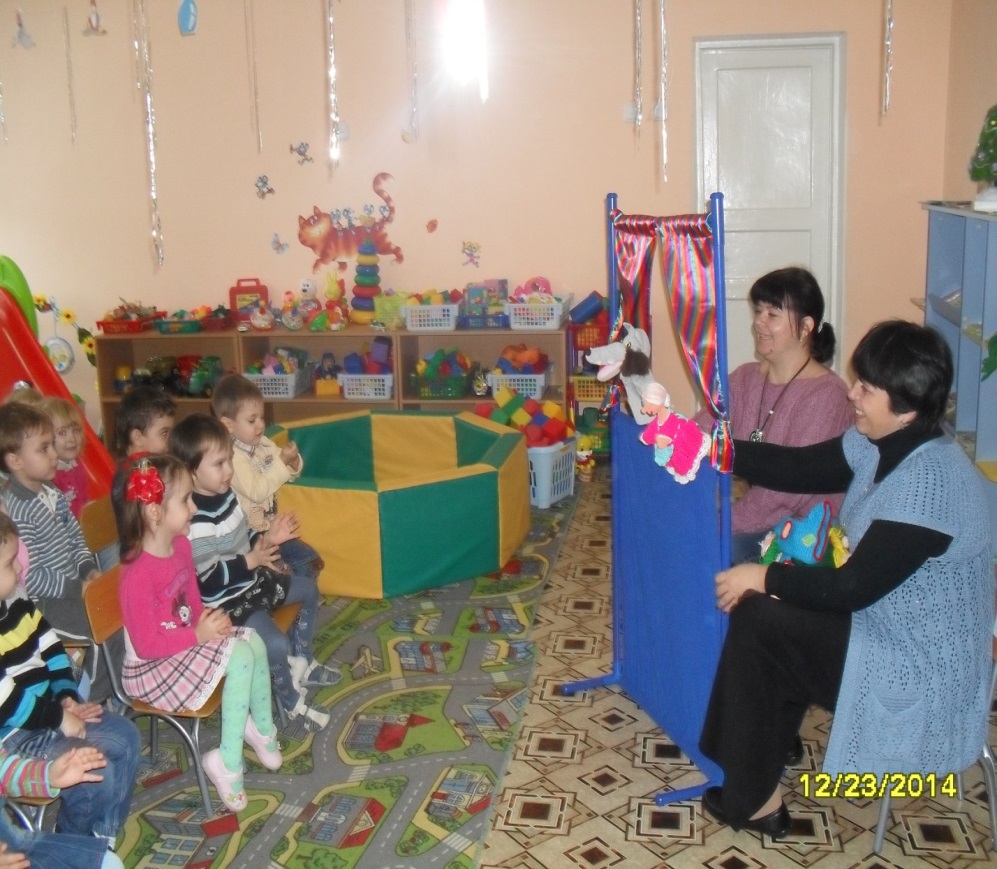 СПАСИБО ЗА ВНИМАНИЕ!